CeC PoP Experiment
December 27, 2021
CeC Operation
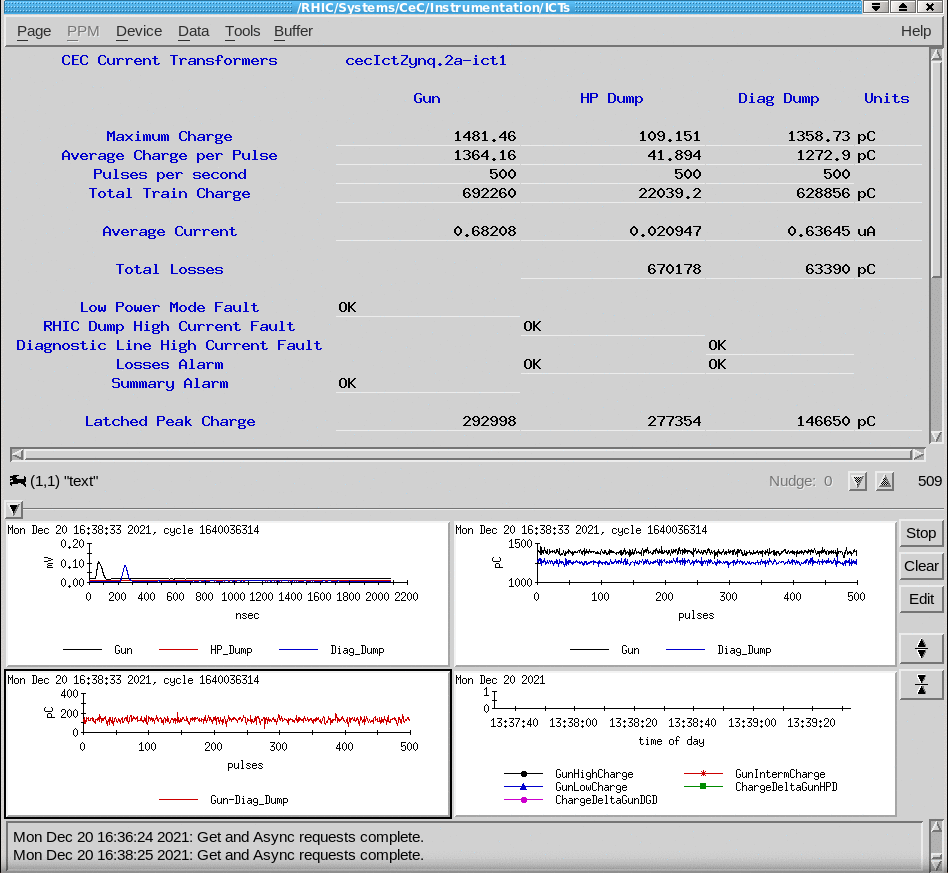 We continue to setting up the electron beam in the diagnostics beamline
Cathode QE is 2.1%
After adjusting position of the common section solenoids the alignment was found unsatisfactory. The next attempt will be after the holidays.
The reason for the saw-tooth modulation of the ICT charge readings was found and eliminated.
The abort gap is aligned with IP2. Test of the ASE board showed that during ramp the electron beam was not interrupted while abort gap drifted.
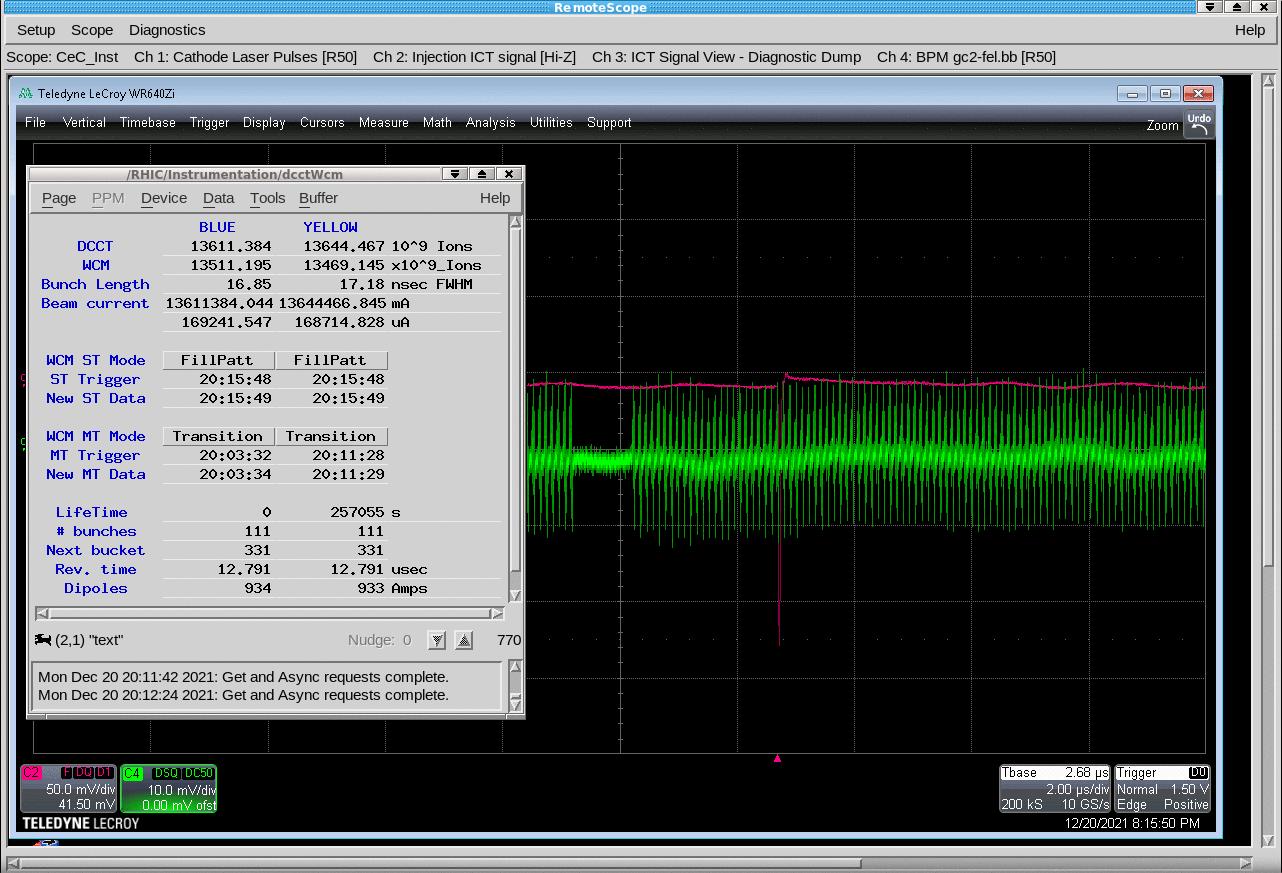